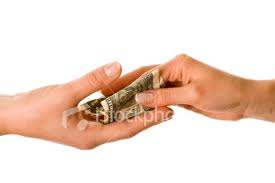 Almsgiving
Anba Abraam
Introduction
Display the picture of Anba Abraam and place tapers before the picture. Ask the children to 
carry it and go around honouring it by singing hymns.
Review the previous lesson and the verse.
What did the disciples do?
Whose picture is this?
What is this saint famous for?
What should I give to the poor and the needy?
Lesson Outline
What is the name of the late Bishop of Fayoum?
What was that saint famous for?
What did the woman ask of him?
What did the saint give her?
Who remembers the verse?
[Speaker Notes: There was once a bishop whose name was Anba Abraam, the Bishop of Fayoum (a city in Egypt). 
He was a Saint. He executed the commandments of the Lord carefully, especially the commandment 
of almsgiving. One day a poor woman came to him but at that time he had no money. One of his 
children had given him a shawl, which he did not use. The poor woman said to him, “Your Grace, the 
bishop I am in dire and need of money. Please give me some”. And the bishop said, “I have no 
money my daughter, but take this shawl and sell it and buy what you need”. The woman said, “Thank 
you very much your Grace”. Then she took the shawl, kissed the cross and the bishop’s hands and 
left the place saying, “For God loves a cheerful giver”.]
Lesson Outline 2
Who bought the shawl back from the woman?
What did the man do with it?
What did he say to Anba Abraam?
What was Anba Abraam’s answer?
[Speaker Notes: The woman took the shawl and went to the market to sell it and there the owner of the shawl saw 
her:
- The man: How much is this shawl?
+ The woman: How much do you want it for?
- The man: Anyway take this sum of money and give me that shawl.
The man gave her the money and she gave him the shawl. The man took the shawl and went to 
Anba Abraam. Before giving the shawl back to the Bishop, the man asked, “Why don’t you cover 
yourself with the shawl, my father Anba Abraam in this cold weather?” Anba Abraam said, “The 
shawl is above my son”, meaning the shawl was with Jesus.]
Lesson Outline 3
What did the man do when he went to the bishop?
What did Anba Abraam say to him?
What was the man’s answer?
Who remembers the verse?
Who remembers other verses about almsgiving?
[Speaker Notes: Then the man presented the shawl to Anba Abraam. Anba Abraam was surprised and said to the 
man, “Perhaps you have oppressed her my son”. And the man replied, “No, my father. I gave her the 
whole price”. The Bishop said, “May the Lord reward you my son”. The man said, “Thank you your 
Grace, pray for me Anba Abraam”. The man kissed the cross and the hands of the Bishop and went 
out saying, “For God loves a cheerful giver”.]
Memory Verse
“He who is kind to the poor lends to the Lord” (Proverbs 19:17).
References
The life of Anba Abraam - Al Mahaba bookshop
Anba Abraam the Saint - Fr. Michael Saad
The grade of the soul, almsgiving - Anba Yoannis
What to do
Discuss with the children a way of organizing an act of almsgiving. 
Each class should give a box for almsgiving and the money collected should be given to a 
poor family.
 The servant begins the study of the Morning Prayer, gives children some extracts and 
encourages them to study and memorize them emphasizing that “the light that enlightens 
every man was coming into the world”. Thus the children study them and use them in their 
prayers at home.
Conclusion
One must help the weak, remembering the words of the Lord Jesus, how he said: “It is more 
blessed to give than to receive” (Acts 20:35).